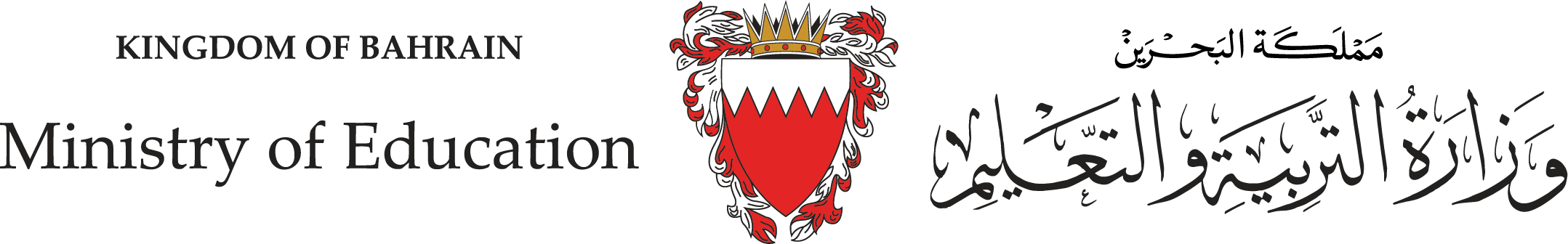 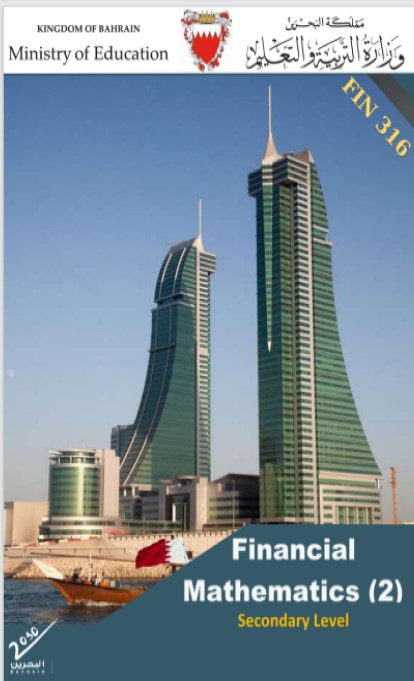 Second Semester
وزارة التربية والتعليم –العام الدراسي 2023-2024م
المرحلة الثانوية - المستوى الثالث (توحيد ) – الثالث (فني ومهني)
BD
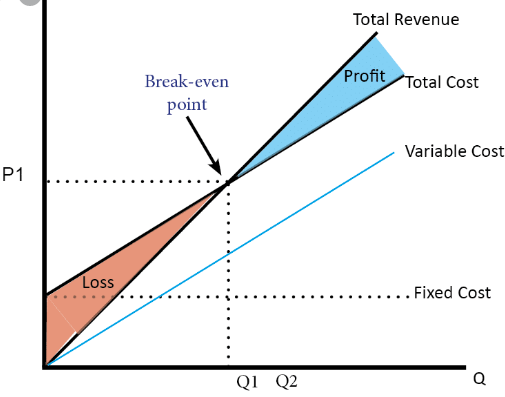 Learning Objectives
At this unit, our students will learn:
The calculation of margin of safety in units.
The calculation of sales in units to get target profit.
The calculation of sales in Bahraini Dinar to get target profit.
INITIATION ACTIVITY
OBJECTIVE 1
OBJECTIVE 2
OBJECTIVE 3
FINAL EVALUATION
وزارة التربية والتعليم –العام الدراسي 2023-2024م
FIN 316/806                                                   UNIT 4                                                        Break-even Analysis
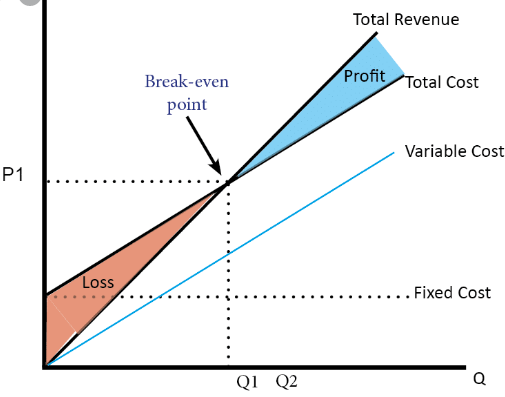 400,0000
Margin of Safety
What is the meaning of margin of  safety? ( From the previous commercial subject)

A business should plan to have margin of safety by producing and selling more than its needs to break-even. 
All businesses aim to make a profit by producing and selling 
products Above the break-even output. ABC company has 
annual sales 30,000 units (actual sales)and break-even sales 
was 20,000 units. The margin of safety is the difference 
between the actual level of output and the break-even level of 
output which equals to 10,000 units.
INATIATION ACTIVITY
20,000
30,000
INITIATION ACTIVITY
OBJECTIVE 1
OBJECTIVE 2
OBJECTIVE 3
FINAL EVALUATION
وزارة التربية والتعليم –العام الدراسي 2023-2024م
FIN 316/806                                                   UNIT 4                                                        Break-even Analysis
The calculating margin of safety
INITIATION ACTIVITY
OBJECTIVE 1
OBJECTIVE 2
OBJECTIVE 3
FINAL EVALUATION
وزارة التربية والتعليم –العام الدراسي 2023-2024م
FIN 316/806                                                   UNIT 4                                                        Break-even Analysis
The calculating margin of safety
2- Break-even point in sales BD = Break-even point in sales units × Unit Selling Price

= 20,000 × 20 = BD400,000

3- Margin of Safety = Actual Unit Sales - Break-even point sales in units
                      =          30,000       -       20,000 = 10,000 Units
INITIATION ACTIVITY
OBJECTIVE 1
OBJECTIVE 2
OBJECTIVE 3
FINAL EVALUATION
وزارة التربية والتعليم –العام الدراسي 2023-2024م
FIN 316/806                                                   UNIT 4                                                        Break-even Analysis
The calculating target operating Income
INITIATION ACTIVITY
Example 4-3-1:
ABC Company sold a computer at BD20 per unit and it had variable cost BD12 per unit. The total annual fixed cost is BD160,000.
Required:
How many units must be sold to earn an operating income of BD40,000.
Compute sale revenue needed to earn an operating income of BD40,000.
If the company sold 30,000 units, what would be the company’s profit or loss?
OBJECTIVE 1
OBJECTIVE 2
OBJECTIVE 3
FINAL EVALUATION
وزارة التربية والتعليم –العام الدراسي 2023-2024م
FIN 316/806                                                   UNIT 4                                                        Break-even Analysis
The calculating target operating Income
INITIATION ACTIVITY
OBJECTIVE 1
OBJECTIVE 2
OBJECTIVE 3
FINAL EVALUATION
وزارة التربية والتعليم –العام الدراسي 2023-2024م
FIN 316/806                                                   UNIT 4                                                        Break-even Analysis
The calculating target operating Income
INITIATION ACTIVITY
OBJECTIVE 1
OBJECTIVE 2
OBJECTIVE 3
FINAL EVALUATION
وزارة التربية والتعليم –العام الدراسي 2023-2024م
FIN 316/806                                                   UNIT 4                                                        Break-even Analysis
The calculating target operating Income
INITIATION ACTIVITY
OBJECTIVE 1
OBJECTIVE 2
OBJECTIVE 3
FINAL EVALUATION
وزارة التربية والتعليم –العام الدراسي 2023-2024م
FIN 316/806                                                   UNIT 4                                                        Break-even Analysis
The calculating target operating Income
INITIATION ACTIVITY
OBJECTIVE 1
OBJECTIVE 2
OBJECTIVE 3
FINAL EVALUATION
وزارة التربية والتعليم –العام الدراسي 2023-2024م
FIN 316/806                                                   UNIT 4                                                        Break-even Analysis
The calculating target operating Income
INITIATION ACTIVITY
OBJECTIVE 1
OBJECTIVE 2
OBJECTIVE 3
FINAL EVALUATION
وزارة التربية والتعليم –العام الدراسي 2023-2024م
FIN 316/806                                                   UNIT 4                                                        Break-even Analysis
EVALUATION
Exercise (4-2):
Some financial data for each of three firms are as follow:







Required:
What is the break-even point in units and sales revenue for each company?
What is the units and sales revenue to get target profit?
What is the margin of safety in units?
INITIATION ACTIVITY
OBJECTIVE 1
OBJECTIVE 2
OBJECTIVE 3
FINAL EVALUATION
وزارة التربية والتعليم –العام الدراسي 2023-2024م
FIN 316/806                                                   UNIT 4                                                        Break-even Analysis
EVALUATION
INITIATION ACTIVITY
OBJECTIVE 1
OBJECTIVE 2
OBJECTIVE 3
FINAL EVALUATION
وزارة التربية والتعليم –العام الدراسي 2023-2024م
FIN 316/806                                                   UNIT 4                                                        Break-even Analysis
EVALUATION
INITIATION ACTIVITY
OBJECTIVE 1
OBJECTIVE 2
OBJECTIVE 3
FINAL EVALUATION
وزارة التربية والتعليم –العام الدراسي 2023-2024م
FIN 316/806                                                   UNIT 4                                                        Break-even Analysis
END OF LESSON
Thanks
وزارة التربية والتعليم –العام الدراسي 2023-2024م
FIN 316/806                                                   UNIT 4                                                        Break-even Analysis